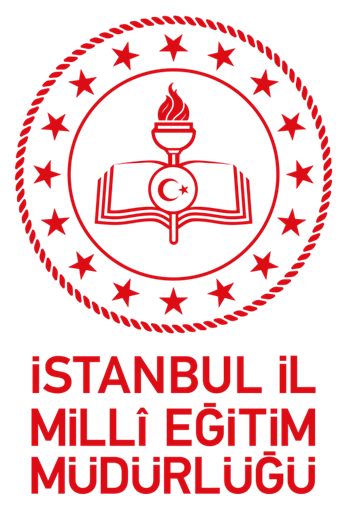 MESLEK SEÇİMİNDE DİKKAT EDİLCEK HUSUSLAR
Meslek seçimi, hayatımızdaki en önemli kararlardan biridir.

Peki meslek seçiminde nelere dikkat edilmeli?
Doğru meslek seçiminde…

 Kendinizi tanımanız ve  meslekler hakkında bilgi sahibi olmanız ve kişisel özelliklerinizle mesleğiniz arasındaki ilişkiyi anlamanız 
                                                               önemlidir
KENDİNİ TANIMA
Bireyin  kişisel özelliklerini bilip, ilgi ,değer ve yeteneklerini keşfetmesi,  genel  sağlık durumu hakkında bilgi sahibi olması yani kısaca kendimize yönelik farkındalığımızın artması olarak tanımlanabilir.
İLGİLERİMİZ
İlgi, kişileri belli faaliyetleri isteyerek yapmaya yönlendiren içsel bir uyarıcıdır. İlgi en genel anlamıyla bir işi yapmaya gönüllü olma, yaparken zevk alma ve başka alternatifler arasından en çok onu tercih etme durumudur.
İlgi alanınız ne kadar güçlüyse o mesleği yapmak ve zorluklarının üstesinden gelmek konusunda o kadar güçlü bir motivasyona sahip olursunuz.


İlgi alanlarınız gideceğiniz okul ve alan seçimlerinde size yol gösterici olur.
YETENEKLER
Yetenek, doğuştan getirdiğimiz ve çevreyle etkileşimle geliştirebildiğimiz, bir davranışı öğrenebilmek için gerekli olan yetidi
Mesleklerin gerektirdiği yetenek alanlarını çevrenizdeki meslek sahibi kişilerle konuşabilir ve onlardan mesleğin istediği yetenek alanları hakkında bilgi alabilirsiniz. 

 Fen Liseleri, Sosyal Bilimler Liseleri, Askeri Liseler, Anadolu İmam Hatip Liseleri, Güzel Sanatlar Lisesi, Spor Lisesi, Mesleki ve Teknik Anadolu Liseleri’nin kuruluş amaçları, ders programları, alan ve dalları, okullara kabul şartları ile bu okulların hangi yetenekleri istediğini anlamak için okulunuzdaki rehberlik servislerine başvurabilirsiniz.
DEĞERLER
Mesleki anlamda değer kavramı; bireyin kişisel değerlerine ve beklentilerine uygun mesleğe yönelmesini ifade eder.
 Kişisel değerlerin oluşmasında aile yapısı, içinde yaşanılan kültürün mesleklere ve cinsiyete dayalı algılamaları, medya vb. etkilidir. Örneğin seçeceği meslek bazı kişiler için saygınlık elde etmeyi ön plana koyarken; bazıları için yüksek gelir elde etmeyi ön plana alır. Kişiler için liderlik, düzenli yaşam, sosyal ilişkiler, yaratıcılığını kullanma gibi değerler meslek seçimini etkileyen önemli faktörlerdir
Seçtiğimiz meslek, sadece ilgi ve yeteneklerimizle örtüştüğü kadar önem verdiğimiz değerlerimizle de tutarlı olmalıdır. 
 Bazıları için iş hayatında parasal kazanç, toplumda saygın bir konuma sahip olmak daha önemliyken, bazıları için de aile hayatına zaman ayırmak önceliklidir. 
 Meslek seçimi yaparken, seçeceğimiz mesleğin değerlerimizi destekleyecek özelliklere sahip olması, işimizi yaparken daha fazla verim almamızı ve mutlu olmamızı sağlar.
MESLEKLERİ TANIMA
Mesleki rehberliğin bireyi tanımadan sonraki aşaması, mesleklerle ilgili bireylere bilgi vermektir. 
 Mesleğin tanımı, başarılması gereken görevler, mesleğin gerektirdiği nitelikler, çalışma ortamı, kazanç, ilerleme durumu ve emeklilik şartları gibi durumlar bilinmelidir.
Mesleğin gerektirdiği özellikler
• Meslek üyelerinin sahip olması gereken bedensel, zihinsel ve duyuşsal özellikler: gerekli yetenekler, ilgiler ve diğer kişilik özellikleri 
 Yaş, cinsiyet, boy, ağırlık, duyu organlarının hassaslığı gibi özellikler 
Yabancı dil bilme, bilgisayar okuryazarlığı gibi özellikler 
 Genel sağlık durumumuzun mesleğe  uygun olup olmaması
Meslek seçiminde tüm bu durumlar göz önünde bulundurulup kişinin kendi özelliklerine uygun  bir meslek seçmesi, kişilerin hem mesleğinden hem de hayatından daha fazla doyum almalarını sağlayabilir .
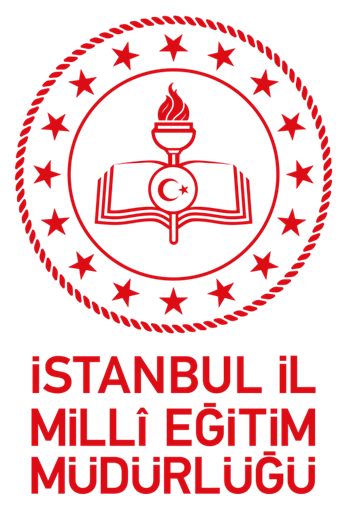 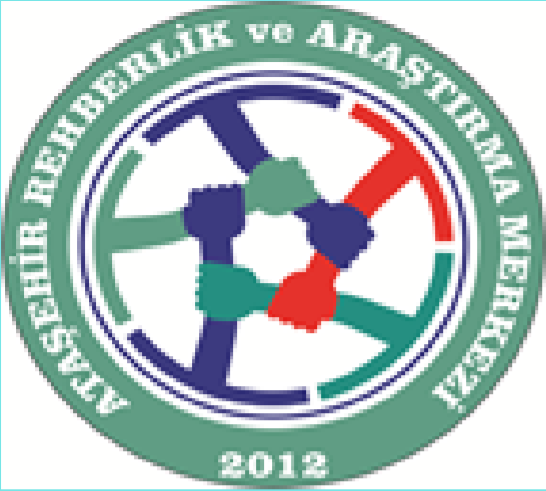 Ataşehir RAM’ a katkılarından dolayı teşekkür ederiz.